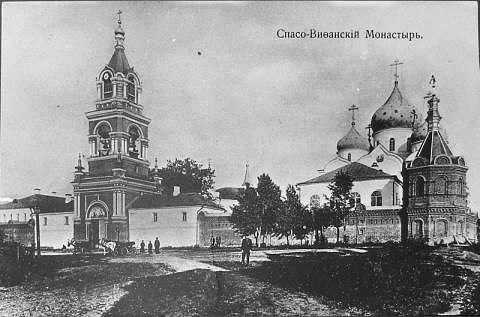 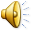 История Спасо Вифанского монастыря
Учитель-логопед
Болотова Н.В.
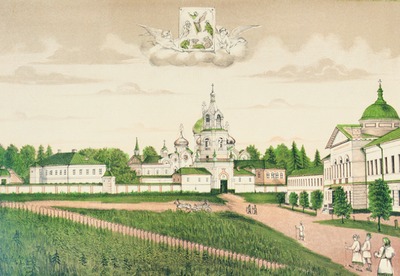 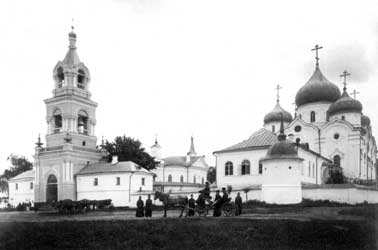 Место, названное позже Вифанией, стал обустраивать ректор Троице-Сергиевой семинарии архиепископ Московский Платон (Левшин). 
Строительство велось в 1783—1788 годах.
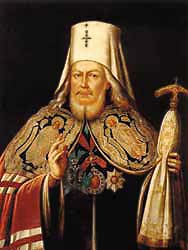 В 1797 году Павел I  отправился на поклонение мощам преподобного Сергия Радонежского в Троице-Сергиеву лавру, заодно посетил и Вифанию. Вскоре после посещения скита был подписан указ об учреждении в Вифании второклассного монастыря.
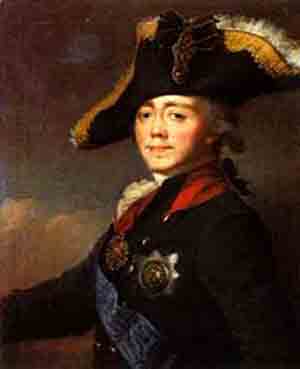 Первоначальный облик Преображенского собора изменили пристройки XIX века; переделки коснулись и интерьера. В XIX веке появились новые колокольня, стены и башни. В 1860 году началось возведение пятиглавого собора с двумя храмами: Тихвинской иконы Божией Матери на первом этаже (по нему собор назывался Тихвинским) и во имя Сошествия Святого Духа — на втором.

 При монастыре была открыта Вифанская духовная семинария.

В советское время монастырь был закрыт, многие сооружения снесены и перестроены.
В настоящее время
1
старое и новое здания Вифанской семинарии (в процессе восстановления);

 монастырская гостиница (в процессе восстановления);

 Храм Сошествия Святого Духа с приделом в честь Николая Чудотворца (ныне действующий);

 колокольня (в стадии завершения строительства);

 Преображенский храм (ведутся внутренние работы);

 Вифанские (Ершовские) пруды с плотиной бывшей монастырской водяной мельницы.
2
3
4
5
6
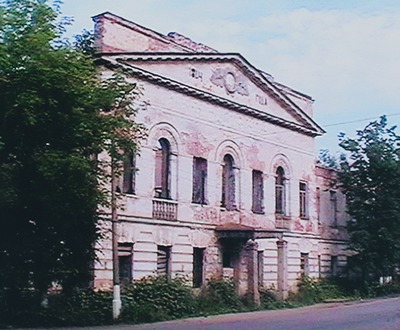 Вифанская семинария
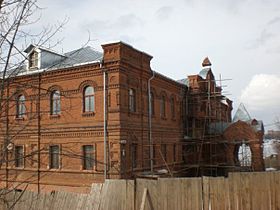 Монастырская гостиница
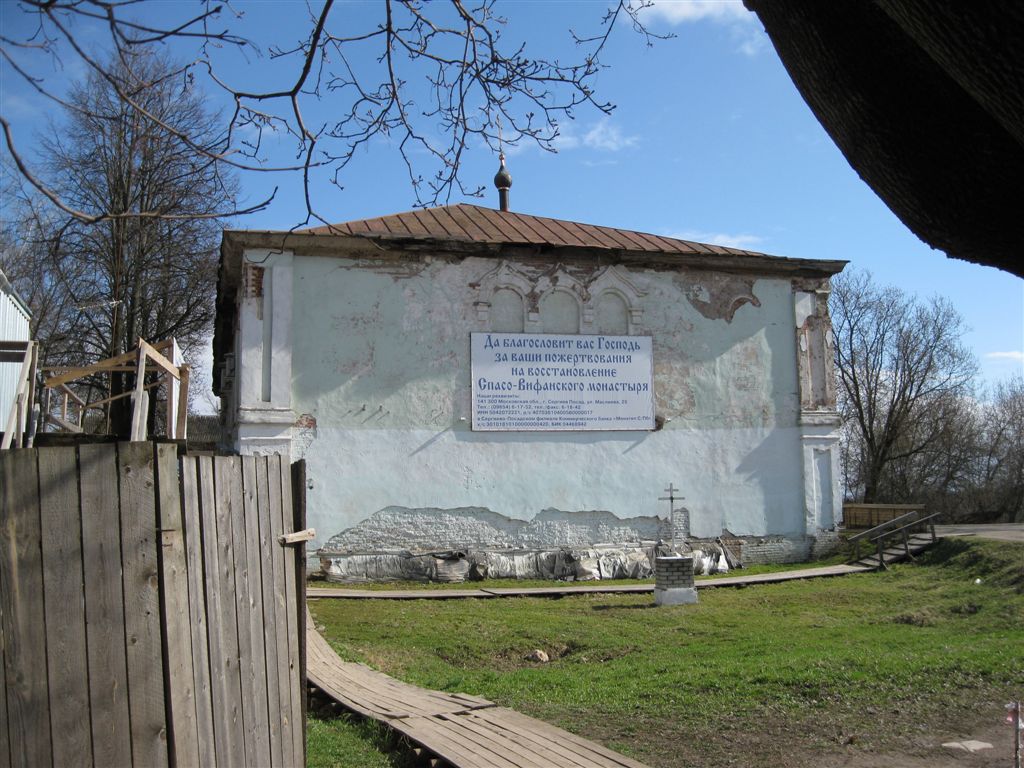 Храм Сошествия Святого Духа с приделом в честь Николая Чудотворца
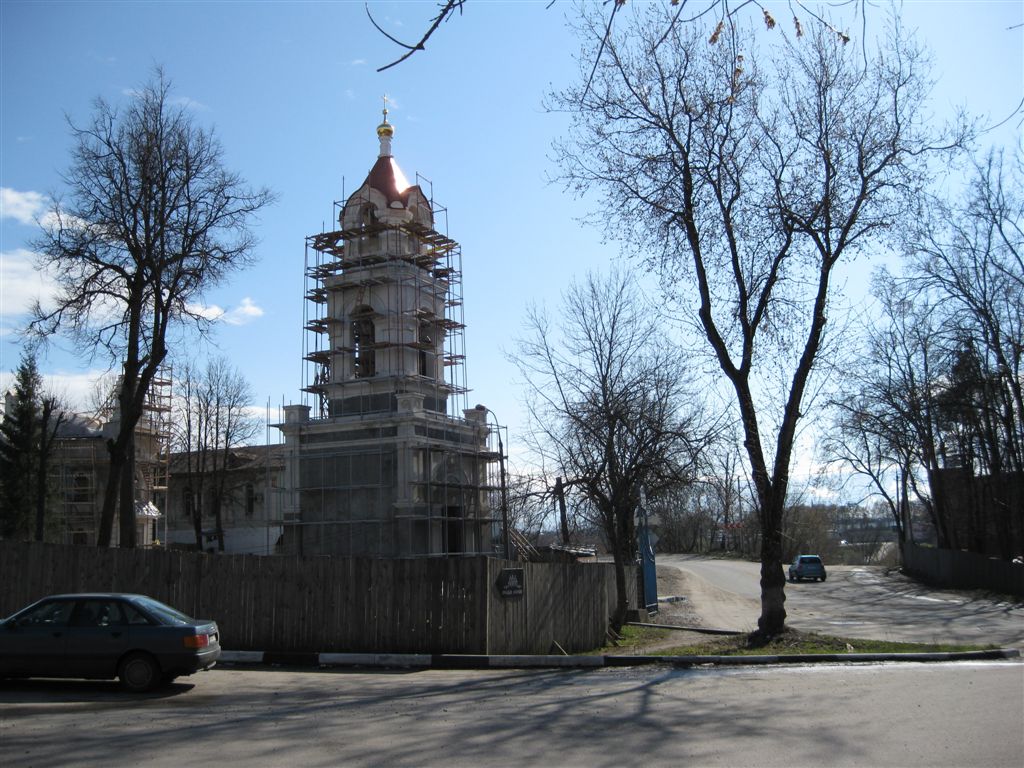 Колокольня
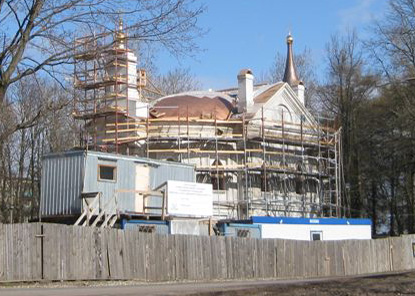 Преображенский храм
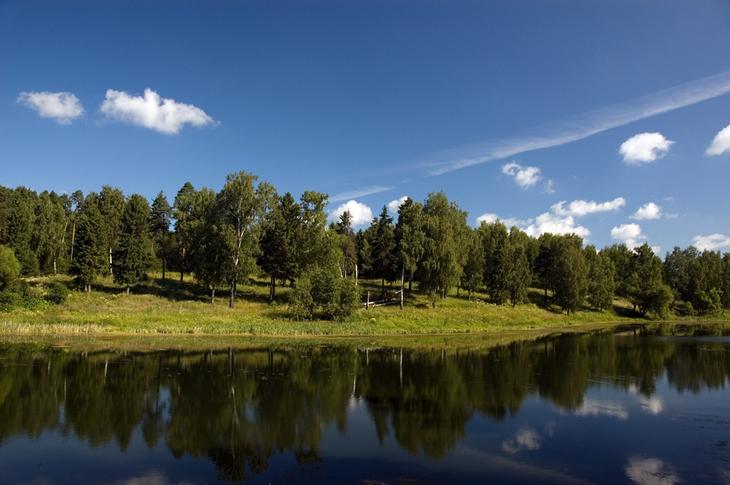 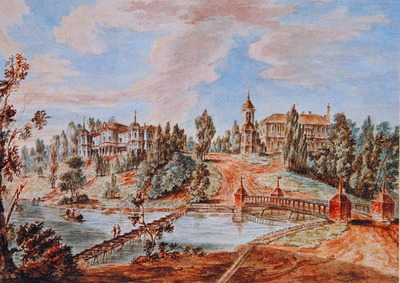 Вифанские  пруды
Возрождение обители - Спасо-Вифанский монастырь
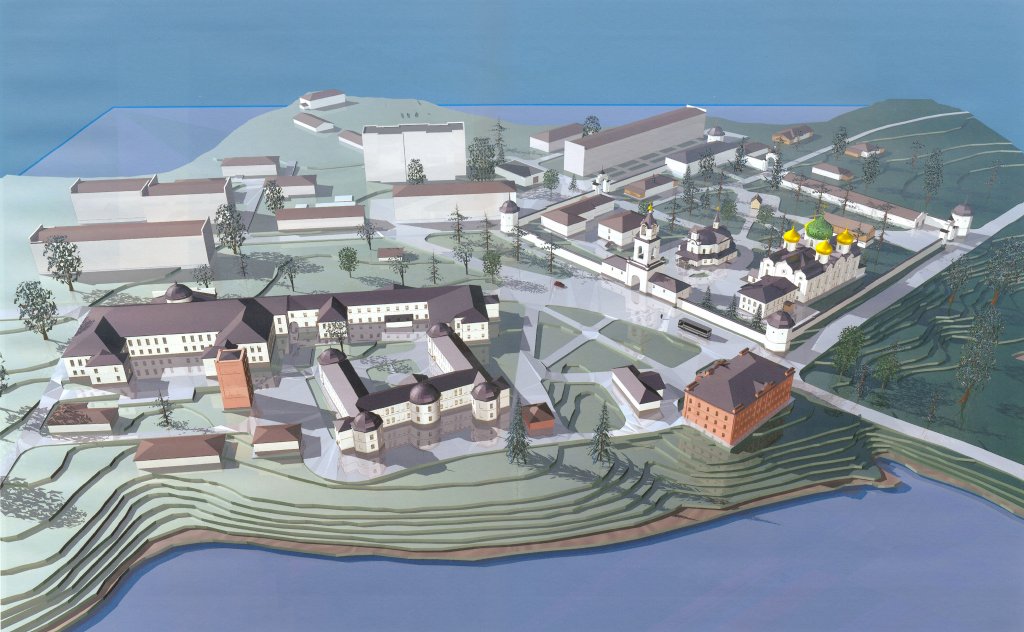 План восстановления